КАК ПОЛУЧИТЬ ЕВРАЗИЙСКИЙ ПАТЕНТ
В мире существуют 4 региональных патентных организации:
Европейская патентная организация (EPO) – создана в 1977 году,
Африканская региональная организация интеллектуальной собственности (ARIPO) – создана в 1976 году, объединяет англоязычные государства Африки,
Африканская организация интеллектуальной собственности (OAPI)  - создана в 1977 году, объединяет франкоязычные государства Африки,
Евразийская патентная организация (ЕАПО) – создана в 1995 году, объединяет часть государств-бывших республик СССР.
ЕАПО –открытая международная организация.
Членство  в Евразийской патентной конвенции 
открыто для любого государства-члена ООН, расположенного в Европе или Азии,
связанного Парижской конвенцией и Договором о патентной кооперации.
Евразийская патентная конвенция (далее - Конвенция) вступила в силу 12 августа 1995 года. 
Государства-участники: Армения, Азербайджан, Беларусь, Казахстан, Киргизия, Россия, Таджикистан и Туркмения.
Евразийский патент на изобретение выдается на 20 лет с даты подачи евразийской заявки.
С вступлением в силу Конвенции на территории государств-участников сформировано единое патентное пространство.
Структура Евразийской патентной организации
Евразийская патентная организация
Евразийское патентное ведомство
Административный совет, состоящий из глав национальных ведомств, входящих в Конвенцию
Евразийское патентное ведомство (ЕАПВ)
Основные функции ЕАПВ- получение евразийских заявок, проведение экспертизы заявленных изобретений, выдача евразийских патентов.
Местонахождение – г. Москва, Российская Федерация (Соглашение между правительством РФ и ЕАПО о штаб-квартире ЕАПО).
Президент ЕАПВ – высшее должностное лицо Евразийской организации.
Административный совет 
Основные функции
- утверждает свои Правила процедуры; 
- избирает Председателя Административного совета на возобновляемый двухлетний срок; 
- назначает Президента Евразийского ведомства на возобновляемый шестилетний срок; 
- дает рекомендации Президенту Евразийского ведомства в отношении назначения Президентом вице-президентов Евразийского ведомства; 
- одобряет соглашения, заключаемые Организацией с государствами и международными организациями; 
- утверждает большинством в две трети голосов Патентную инструкцию, Финансовую инструкцию и Административную инструкцию; 
- принимает большинством в две трети голосов годовой бюджет, рассматривает годовой отчет и одобряет годовые счета Организации. 

 Всемирная организация интеллектуальной собственности (далее - ВОИС) принимает участие в заседаниях Административного совета с правом совещательного голоса.
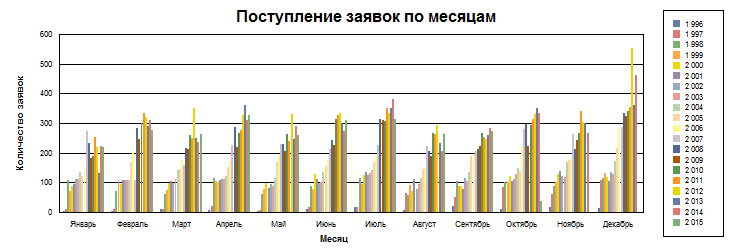 В 1996 году в ЕАПВ поступило 118 заявок.
В настоящее время число  заявок, поступающих в год, превышает 3,5 тысячи.
Общее число поступивших заявок приближается к 43 тысячам.
Количество действующих патентов – около 22 тысяч.
ЕАПВ работает как получающее ведомство в рамках Договора о патентной кооперации (РСТ) для заявителей из государств- участников Конвенции.
2014 год
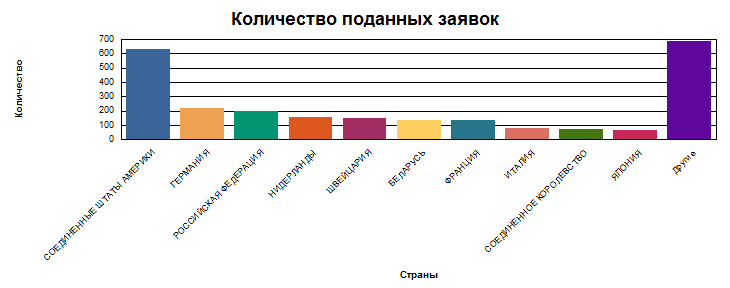 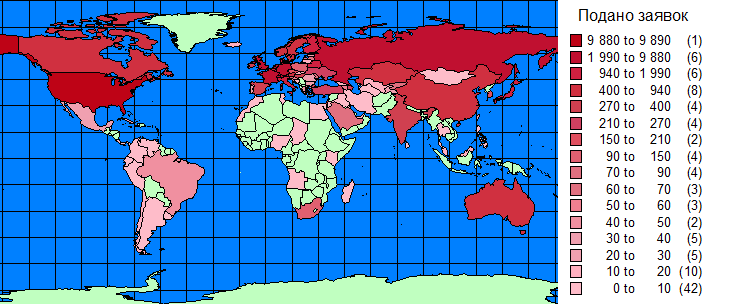 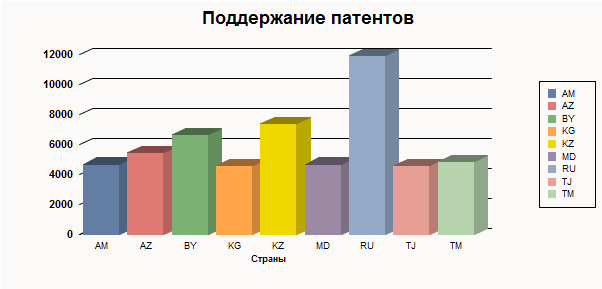 ПРЕИМУЩЕСТВА ПРОЦЕДУРЫ ЕВРАЗИЙСКОГО ПАТЕНТОВАНИЯ

 -  упрощение и удешевление процедуры получения охранного документа,  
    действующего во всех государствах - участницах Конвенции (одна евразийская  
    заявка на одном языке (русском) - одна экспертиза - единый евразийский   
    патент);
 -  обязательную проверочную систему экспертизы евразийских заявок и как   
     следствие получение надежных евразийских патентов на изобретения;
гармонизацию охраны прав патентовладельцев в пределах единого патентного пространства на основе Конвенции и связанных с ней других нормативных актов;
поэтапная уплата пошлин.
Единый характер евразийского патента

Евразийский патент после выдачи действует во всех Договаривающихся государствах.
Евразийский патент может быть аннулирован полностью или частично в административном порядке (в течение 6 месяцев с даты публикации сведений о выдаче евразийского патента)  в отношении всех Договаривающихся государств.

Передача права на евразийский патент допускается только в отношении всех Договаривающихся государств
Евразийский патент в Договаривающихся государствах

За нарушение евразийского патента в Договаривающемся государстве предусматривается такая же гражданско-правовая или иная ответственность, что и за нарушение национального патента
Евразийский патент может быть признан недействительным полностью или частично (после истечения 6 месяцев с даты публикации сведений о его выдаче) на территории Договаривающегося государства на основании процессуальных норм его национального законодательства, если охраняемое им изобретение 
- не соответствует условиям патентоспособности, установленным Конвенцией и Патентной инструкцией ЕАПВ;
- в формуле изобретения содержатся признаки, отсутствовавшие в первоначальных материалах евразийской заявки;
- в евразийском патенте неправильно указан изобретатель или патентовладелец.
Срок действия евразийского патента

Срок действия евразийского патента: 20 лет с даты подачи евразийской заявки.
Срок действия евразийского патента может быть продлен в отношении того ДГ, законодательство которого предусматривает продление срока действия национального патента на изобретение. 
Продление срока действия евразийского патента производится согласно условиям, предусмотренным законодательством  ДГ (фармацевтические и агрохимические продукты).
Поддержание евразийского патента в силе
Заявление о поддержании евразийского патента в силе в Договаривающихся государствах

Пошлины за поддержание патента в силе в Договаривающихся государствах
AM AZ BY  KG  KZ RU TJ TM
ЕАПВ
Право преждепользования
Любое физическое либо юридическое лицо или приравненная к нему организация, которые до даты подачи заявки или, если установлен приоритет, до даты приоритета изобретения добросовестно использовали на территории какого-либо Договаривающегося государства тождественное решение или сделали необходимые к этому приготовления, сохраняют право на дальнейшее его безвозмездное использование без расширения объема такого использования.

Право преждепользования может быть передано другому физическому либо юридическому лицу или приравненной к нему организации только совместно с производством, на котором имело место использование тождественного решения или были сделаны необходимые к этому приготовления.

 Право преждепользования может применяться только в отношении территории того Договаривающегося государства, в котором такое преждепользование имело место.
Право послепользования
Любое физическое либо юридическое лицо или приравненная к нему организация, которые добросовестно начали использовать изобретение или тождественное ему решение на территории Договаривающегося государства или сделали необходимые к такому использованию приготовления в период между датой, на которую права на опубликованную в соответствии со статьей 15(4) Конвенции евразийскую заявку или выданный евразийский патент были утрачены, и датой публикации сведений о восстановлении согласно правилам 39(1) и 39(2) Инструкции прав на евразийскую заявку или евразийский патент, сохраняют право на дальнейшее безвозмездное использование этого изобретения или тождественного ему решения без расширения объема такого использования.

Право послепользования может быть передано другому физическому либо юридическому лицу или приравненной к нему организации только совместно с производством, на котором имело место использование изобретения или тождественного ему решения, или были сделаны необходимые к такому использованию приготовления.

Право послепользования может применяться в отношении территории только того Договаривающегося государства, в котором послепользование имело место и законодательство которого предусматривает такое право.
Основные этапы евразийской процедуры
6 мес.
Подача евразийской заявки
Публикация евразийской заявки
Патентный поиск
Формальная экспертиза
Ходатайство о проведении экспертизы по существу
6 мес.
Поддержание евразийского патента в силе
Выдача и публикация евразийского патента
Экспертиза по существу
Отказ в выдаче патента
Возражение против выдачи евразийского патента по административной процедуре
Процедура возражения
Подача заявок в ЕАПВ
10%
81%
9%
Подача заявок заявителями из государств участников Конвенции осуществляется через национальные ведомства своих государств. 

Указанное требование не распространяется на евразийские заявки, по которым испрашивается приоритет на основании ранее поданной заявки, а также на выделенные заявки.
Основные пошлины, взимаемые за подачу и экспертизу евразийской заявки  


За подачу евразийской заявки в соответствии со статьей 15(2) Конвенции уплачиваются следующие пошлины:

(i) единая процедурная пошлина за подачу евразийской заявки - в размере 25500 рублей   (2550 рублей для заявителей из ДГ);

(ii) пошлина за каждый пункт формулы изобретения свыше пятого в размере 3200 рублей (320 рублей для заявителей из ДГ);


При подаче евразийской заявки в соответствии со статьей 15(1)(ii) Конвенции в национальное ведомство уплачивается пошлина за проверку заявки на соответствие требованиям экспертизы по формальным признакам и пересылку, размер, порядок и сроки уплаты которой устанавливаются Договаривающимся государством.
За экспертизу евразийской заявки по существу в соответствии со статьей 15(6) Конвенции уплачиваются следующие пошлины:

(i) в отношении одного изобретения - в размере 25500 рублей (2550 рублей для заявителей из ДГ);

(ii) в отношении группы изобретений - 25500 рублей и дополнительно 19000 рублей за второе изобретение и по 9500 рублей за третье, четвертое и пятое изобретения (2550 рублей, 1900 рублей и 950 рублей для заявителей из ДГ).
За выдачу евразийского патента в соответствии со статьей 15(10) Конвенции и его публикацию в соответствии с правилом 51(1) Патентной инструкции уплачивается пошлина в размере 16000 рублей (1600 рублей для заявителей из ДГ).
Формальная экспертиза 
Формальная экспертиза начинается после установления даты подачи
при  условии:
-    уплаты единой процедурной пошлины;
представления  перевода документов заявки на русский язык, если    
заявка подана на иностранном языке;
-     представления доверенности, когда ее представление является обязательным.
 
В ходе формальной экспертизы проверяется:
-      наличие и правильность оформления документов евразийской заявки;
-    соблюдение порядка подачи заявки;
-    правильность уплаты пошлин;
не относится ли заявленное изобретение очевидным образом к объектам, исключенным из патентной охраны согласно  правилам 3(3) и 3(4) Патентной инструкции; и
оформляется заказ на проведение патентного поиска; 
-    материалы заявки подготавливаются для публикации.
Проведение патентного поиска

По каждой евразийской заявке проводится патентный поиск международного типа с целью выявления предшествующего уровня техники.
Поиск проводится Федеральной службой по интеллектуальной собственности, патентам и товарным знакам (Роспатентом) по договору с ЕАПВ (статья 21 ЕАПК).
Сроки проведения поиска 1 или 3 месяца.
Отчет о поиске направляется заявителю.
Публикация евразийской заявки
Евразийская заявка публикуется после истечения 18 мес.    с даты приоритета (по ходатайству заявителя может быть опубликована ранее).
Евразийская заявка публикуется вместе с отчетом о патентном поиске (А1) либо
при отсутствии отчета о поиске на дату завершения технической подготовки заявки к публикации заявка публикуется без него (А2).
Отчет о поиске публикуется незамедлительно после его получения ЕАПВ (А3).
Публикация производится вместе с евразийским патентом, если регистрация патента произведена не позднее чем за 2 мес. до истечения 18 месяцев с даты приоритета.
Подача ходатайства о проведении экспертизы по существу
Срок подачи ходатайства - 6 месяцев с даты публикации отчета о поиске.
Два льготных месяца при условии уплаты дополнительной пошлины в размере 50% от установленной пошлины.
Пошлина за поведение экспертизы по существу (для заявителей из ДГ):
		за одно изобретение – 2550 руб.
		за группу изобретений -  2550 руб. и дополнительно 1900 руб. за второе изобретение и по 950 за третье, четвертое и пятое изобретения.
Ходатайство подается в свободной форме.
Если ходатайство не подано в установленные сроки – евразийская заявка считается отозванной. 
Дата начала проведения экспертизы по существу –дата направления уведомления о положительном результате рассмотрения ходатайства.
Экспертиза евразийской заявки по существу
В ходе экспертизы по существу проверяется:
соответствие заявленных изобретений требованию единства изобретения;
правомерность испрашивания приоритета;
возможность принятия дополнительных материалов;
соответствие заявленных  изобретений условиям патентоспособности изобретения и другим требованиям нормативных правовых актов ЕАПО;
правильность уплаты пошлин.
Правило 3. Условия патентоспособности изобретения.

(1) Евразийский патент выдается на изобретение, которое является новым, имеет изобретательский уровень и промышленно применимо.

Изобретение признается новым, если оно не является частью предшествующего уровня техники. Объекты, являющиеся частью предшествующего уровня техники, для определения новизны изобретения могут учитываться лишь отдельно.

Изобретение имеет изобретательский уровень, если оно для специалиста очевидным образом не следует из предшествующего уровня техники.

Изобретение является промышленно применимым, если оно может быть использовано в промышленности, сельском хозяйстве, здравоохранении и других областях человеческой деятельности.
Решения, исключенные из патентной защиты
Решения, которые не признаются изобретениями согласно правилу 3(3) Инструкции
Решения, на которые не выдаются евразийские патенты согласно правилу 3(4) Инструкции
Решения, которые не признаются изобретениями согласно правилу 3(3) Инструкции
- открытия;
- научные теории и математические методы;
- представление информации;
- методы организации и управления хозяйством;
- условные обозначения, расписания, правила;
- методы выполнения умственных операций;
- алгоритмы и программы для вычислительных машин;
проекты и схемы планировки сооружений, зданий, территорий;
- решения, касающиеся лишь внешнего вида изделий, направленные на удовлетворение эстетических потребностей.
Решения, на которые не выдаются евразийские патенты согласно правилу 3(4) Инструкции
- сорта растений и породы животных;

- топологии интегральных микросхем;

- изобретения, коммерческое использование которых необходимо предотвратить в целях охраны общественного порядка или морали, включая охрану жизни и здоровья людей и животных или охрану растений, либо во избежание нанесения серьезного ущерба окружающей среде. 

       При этом такое использование не может рассматриваться как таковое в силу только того, что оно запрещено законодательством одного или нескольких Договаривающихся государств.
Критерием, в соответствии с которым заявленные решения относят к перечисленным в правиле 3(3) Инструкции объектам, является нетехнический характер результата, проявляющегося при их осуществлении.
Получаемый результат не может быть признан имеющим технический характер, если он, в частности:

достигается лишь благодаря соблюдению определенного порядка действий, обусловленного договоренностями между лицами, осуществляющими какой-либо вид деятельности, или установленными правилами;
- заключается только в получении той или иной информации и достигается только благодаря применению математического метода, программы для электронной вычислительной машины или используемого в ней алгоритма;
-  относится к занимательности и/или зрелищности.
Заявленное решение может быть отнесено к объекту как таковому, не признаваемому изобретением, в том случае, если описанное в независимом пункте формулы решение представляет собой только характеристику какого-либо из перечисленных в правиле 3(3) Инструкции объектов.
«Часы стрелочные с видимым 24 часовым циклом, отличающиеся тем, что часовая шкала разделена на светлую и темную области с изображениями солнца и луны, а внутри расположенных по кругу шкал, часовой и минутной, находятся четыре равных сектора, каждый из которых имеет нанесенную надпись или обозначение в виде рисунка, соответствующие времени суток».
1. Все признаки, используемые для характеристики заявленного решения, касаются только содержания информации, размещенной на циферблате.
2. Результат, достигаемый заявленным решением, заключается в повышении удобства пользования часами, т.е. не является техническим.
3.Вспомогательное средство – часовая шкала (циферблат).
«Упаковочный мягкий материал для товаров, продаваемых в розницу, несущий на поверхности изображения, характеризующийся тем, что изображения на его поверхности представляют собою тексты и(или) рисунки, которые имеют развлекательный, познавательный, или назидательный характер и привлекательны для потребителя, при этом изображения на отдельных частях этого материала, достаточных для упаковки товарной единицы, не являются одинаковыми.» 

1.Все признаки касаются только содержания информации, размещенной на носителе, которым в данном случае является упаковочный материал
2. Достигаемый результат заключается в повышении привлекательности товара и улучшении покупательского спроса, то есть не является техническим
Способ повышения скорости платежей в системе, состоящей по меньшей мере из двух участников, имеющих расчетные счета, содержащие упомянутые денежные средства, и по меньшей мере одного центра управления, также имеющего расчетный счет, заключающийся в том, что участник, нуждающийся в денежных средствах, заявляет об этом центру управления, сообщая требуемый ему размер денежных средств, а центр управления транслирует эту потребность другим участникам, которые могут перечислить по меньшей мере часть требуемой суммы необходимых денежных средств со своих расчетных счетов непосредственно на счет участнику, нуждающемуся в денежных средствах, либо через расчетный счет центра управления, при этом центр управления контролирует срок нахождения денежных средств у участника, которому они были перечислены, и осуществляет возврат денежных средств перечислившим их участникам, а также взымает плату за использование перечисленных денежных средств у участника, которому они были перечислены, и распределяет по меньшей мере часть платы участникам, которые перечисляли свои денежные средства.
Результат, достигаемый в результате реализации решения - непрерывность платежей при временном недостатке средств на счете.
Решение представляет собой набор правил, по которым банк осуществляет хозяйственную деятельность, т.е. выдает кредиты.
Правило 25. Различные группы изобретений

(1) С учетом правила 4 Инструкции в формулу изобретения евразийской заявки могут быть включены независимые пункты, относящиеся к объектам изобретений различных категорий, в частности:

независимый пункт для устройства, вещества или штамма микроорганизма, независимый пункт для способа, специально предусмотренного для изготовления (получения) этого устройства или вещества, и независимый пункт для применения этого устройства, вещества или штамма;

независимый пункт для способа и независимый пункт для устройства, специально предусмотренного для применения этого способа;

независимый пункт для устройства, вещества или штамма микроорганизма, независимый пункт для способа, специально предусмотренного для изготовления (получения) этого устройства или вещества, и независимый пункт для устройства, специально предусмотренного для применения этого способа.

(2) В формулу изобретения евразийской заявки могут быть включены два или более независимых пункта, относящихся к объектам изобретений одной и той же категории, которые не могут быть легко охвачены одним общим пунктом, в частности, при характеристике вариантов изобретения.
Правило 4. Требование единства изобретения

Евразийская заявка должна относиться к одному изобретению или группе изобретений, связанных между собой настолько, что они образуют единый изобретательский замысел.

Если в одной и той же евразийской заявке заявляется группа изобретений, требование единства изобретения считается выполненным только в том случае, когда имеется техническая взаимосвязь между этими изобретениями, выражаемая одним или несколькими одинаковыми или соответствующими особыми техническими признаками, то есть такими техническими признаками, которые определяют вклад, вносимый в уровень техники каждым из заявленных изобретений.

В случае несоблюдения этого условия заявитель должен ограничить евразийскую заявку изобретением или группой изобретений, отвечающей требованию единства изобретения, как оно изложено в предыдущем абзаце, и может подать одну или несколько выделенных евразийских заявок на другие изобретения или группы изобретений, отвечающие требованию единства.
1. Способ получения вещества Х.
2. Вещество Х.
3. Применение (способ применения) вещества Х в качестве гербицида.

     Единство изобретения существует между пунктами 1, 2 и 3. Особым техническим признаком, общим для всех пунктов формулы, является вещество Х. 
     Если вещество Х известно из предшествующего уровня техники, единство между всеми включенными в формулу изобретениями не существует, поскольку технический признак, общий для всех пунктов формулы, не является особым.
1. Способ изготовления средства С, включающий операции А и В.
 2. Устройство, специально сконструированное для осуществления операции А.
 3. Устройство, специально сконструированное для осуществления операции В.

Единство изобретения существует между пунктами 1 и 2 и между пунктами 1 и 3.
Единства изобретения не существует между пунктами 2 и 3, поскольку
эти два пункта формулы не имеют общего особого технического  
 признака.
1. Дисплей с признаками А+В и с дополнительным признаком С.
2. Дисплей с признаками А+В и с дополнительным признаком D.
    
     Единство изобретения существует между пунктами 1 и 2. 
     Особым техническим признаком, общим для всех пунктов, является признак А+В. 
      Если признаки C и D – соответствующие, то заявлены варианты, если признаки С и D не являются соответствующими – частные случаи реализации изобретения по п.1.

1. Дисплей с признаками А+В.
2. Дисплей с признаками А+В и с дополнительным признаком С.
3. Дисплей с признаками А+В и с дополнительным признаком D.

1. Дисплей с признаками А+В.
2. Дисплей по п.1 с дополнительным признаком С.
3. Дисплей по п.1 с дополнительным признаком D.
1.Набор для выполнения хирургической операции, содержащий инструменты А, В, С, D.
2. Инструмент А.
3. Инструмент В.
3. Инструмент С.
4. Инструмент D.

Если инструменты А, В, С, D охарактеризованы признаками, которые являются соответствующими особыми техническими признаками, то единство изобретения существует между изобретениями по пунктам 1, 2, 3, 4.
1.Лента из коррозионно-стойкой и высокопрочной ферритной нержавеющей стали, состоящей в основном из в %вес. Ni = 2,0-5,0; Сr = 15-19; Мо = 1-2; остальное – Fe, при этом лента имеет толщину от 0,5 до 2,0 мм и предел текучести 0,2 % при нагрузке свыше 50 кг/мм².
2. Способ получения ленты из коррозионно-стойкой и высокопрочной ферритной нержавеющей стали, состоящей в основном из, в % вес. Ni = 2,0-5,0; Сr = 15-19; Мо = 1-2; остальное – Fe, в котором проводят
(a) горячую прокатку до толщины от 2,0 до 5,0 мм;
(b) отжиг ленты горячей прокатки при 800-1000°С по существу в неокислительных условиях;
(c) холодную прокатку ленты до толщины от 0,5 до 2,0 мм.
3. Способ по п.2, отличающийся тем, что окончательный отжиг ленты холодной прокатки проводят при 1120-1200°С в течение 2-5 минут.

       Единство изобретения не существует между пунктом 1 на продукт и пунктом 2 на способ. Изобретения по п.1 и п.2 не образуют группу, если для достижения предела текучести по п.1 необходима операция по п.3.
Проверка соответствия изобретения условию патентоспособности «новизна».

Проверка новизны осуществляется в отношении всей совокупности признаков, характеризующих изобретение, т.е. содержащихся в независимом пункте формуле изобретения.

Изобретение не признается новым, если в предшествующем уровне техники выявлены сведения об объекте, который имеет признаки, идентичные всем признакам, содержащимся в независимом пункте формулы изобретения.
Для целей проверки новизны изобретения предшествующий уровень техники включает также содержание любой заявки на выдачу евразийского патента в той редакции, в которой она была подана на дату ее подачи, при условии, что эта заявка или выданный по ней евразийский патент впоследствии будут опубликованы в установленном порядке и что дата подачи такой заявки или, если испрошен приоритет, дата ее приоритета предшествует соответствующей дате, рассматриваемой заявки.
     Содержание международной заявки включается в предшествующий уровень техники с даты ее подачи или с даты приоритета, если он испрошен, если заявка переведена на региональную фазу в ЕАПВ..
(Льгота по новизне) 
    Не признается обстоятельством, препятствующим признанию патентоспособности изобретения, такое раскрытие информации, относящейся к изобретению, изобретателем, заявителем или любым лицом, получившим от них прямо или косвенно эту информацию, при котором сведения о сущности изобретения стали общедоступными не ранее чем за шесть месяцев до даты подачи евразийской заявки или до даты приоритета, если он испрошен. 
     При этом обязанность доказывания обстоятельств раскрытия информации лежит на заявителе.
Проверка соответствия изобретения условию патентоспособности «изобретательский уровень»

     В соответствии с правилом 3(1) Инструкции изобретение имеет изобретательский уровень, если оно для специалиста очевидным образом не следует из предшествующего уровня техники.

     Под "специалистом" для этих целей понимается лицо, квалификация которого, соответствующая среднему уровню в данной области техники, позволила бы ему осуществить заявленное изобретение.

     В случае рассмотрения заявок, касающихся нескольких технических областей, под "специалистом" понимается группа лиц, которая в совокупности обладает указанными качествами.
Изобретение признается не следующим для специалиста явным образом из уровня техники, в частности, в том случае, когда не выявлены решения, имеющие признаки, совпадающие с его отличительными признаками, или такие решения выявлены, но не установлена известность влияния отличительных признаков на указанный заявителем технический результат.
Действия при оценке изобретения условию патентоспособности «изобретательский уровень»:

выявление наиболее близкого аналога (прототипа);

выявление признаков, которыми заявленное изобретение отличается от наиболее близкого аналога (отличительных признаков);

выявление из уровня техники решений, имеющих признаки, совпадающие с отличительными признаками рассматриваемого изобретения;

анализ уровня техники с целью установления известности влияния признаков, совпадающих с отличительными признаками заявленного изобретения, на указанный заявителем технический результат.
При оценке изобретения на соответствие условию патентоспособности  «промышленная применимость» проверяется
наличие в материалах заявки указания на назначение изобретения (для    
      химических соединений - возможное их применение), то есть на   
      возможность выполнения им функции, характеризующей определенную 
      общественную потребность;
наличие в материалах евразийской заявки или источниках информации, относящихся к предшествующему уровню техники, сведений о средствах и методах, использование которых позволяет осуществить изобретение в том виде, как оно охарактеризовано в формуле изобретения с реализацией указанного назначения и достижения ожидаемого технического результата.
     При анализе изобретения с точки зрения возможности достижения заявленного технического результата устанавливается наличие в формуле изобретения всех признаков, необходимых для обеспечения этого технического результата.
     После анализа независимого пункта формулы изобретения на соответствие условию патентоспособности "промышленная применимость" анализу подлежат зависимые пункты.
Коллегии экспертов
Решение о выдаче или об отказе в выдаче евразийского патента принимается от имени ЕАПВ коллегиями из 3-х экспертов, являющимися гражданами различных ДГ.
Выдача и публикация евразийского патента
Евразийский патент выдается после получения пошлины за выдачу и публикацию.
      Пошлина уплачивается в течение 4-х месяцев с даты направления заявителю уведомления ЕАПВ о готовности выдать патент (плюс два месяца с уплатой дополнительной пошлины). 
      Размер пошлины (для заявителей из ДГ) - 1600 руб. + 16 рублей за 36-ой лист и каждый последующий (описание, формула, реферат, чертежи).
     Дополнительная пошлина - 320 руб.
Другие процедурные действия
Преобразование евразийской заявки в национальную заявку
Заявитель вправе подать ходатайство о преобразовании евразийской заявки в национальную заявку (ст.16 ЕАПК).
     Срок подачи ходатайства - до истечения шести месяцев  с даты получения 
- уведомления об отказе в выдаче евразийского патента 
- уведомления об отказе в удовлетворении возражения на решение ЕАПВ, поданного согласно статье 15(8) ЕАПК. 
     Пошлина за подачу ходатайства  - 640 руб.
     Последствия:
-  ЕАПВ незамедлительно пересылает заверенные копии евразийской заявки в указанные ДГ;
-  в каждом указанном ДГ такая заявка считается правильно оформленной национальной заявкой с сохранением даты подачи (даты приоритета)  евразийской заявки.
Подача возражений на решения об отказе в выдаче евразийского патента
Срок подачи возражения – 3 мес. с даты получения уведомления ЕАПВ о вынесенном решении.
    Возражение рассматривается на заседании коллегии экспертов.
    Заявитель вправе участвовать в рассмотрении возражения.
    Заявитель в течение 4-х мес. с даты направления решения коллегии имеет право обратиться к Президенту ЕАПВ с жалобой на действия коллеги при рассмотрении возражения.
   По результатам рассмотрения жалобы Президент ЕАПВ вправе
- назначить повторное рассмотрение возражения,
- отклонить жалобу.
Оспаривание евразийского патента
Признание евразийского патента недействительным в ДГ
Административное аннулирование евразийского патента
Решение действует только в конкретном ДГ
Решение действительно в отношении всех ДГ
Процедура рассмотрения - национальное законодательство ДГ .
Условия патентоспособности – евразийское законодательство.
Процедура рассмотрения - евразийское законодательство
Подача возражения ограничена по срокам
Подача возражения (иска)  весь срок действия патента 
(нет ограничений по срокам)
Продление сроков
Сроки, предоставляемые Евразийским ведомством для совершения каждого из процедурных действий по получению евразийского патента, не могут быть менее двух и более четырех месяцев.

     Указанные сроки могут продлеваться по ходатайству, поданному в Евразийское ведомство согласно двум разным процедурам.
1. До истечения установленного срока подается ходатайство о его продлении. 
 2. Если ходатайство не подано до истечения установленного срока, то оно может быть подано в течение двух месяцев с даты его истечения при условии представления вместе с ходатайством документа об уплате установленной дополнительной пошлины и выполнения все требования, в отношении которых был установлен срок исполнения соответствующих действий (т.е. представление ответа).